Муниципальное образование Сагарчинский сельсовет
Бюджет для граждан 
к проекту Решения Совета депутатов 
Муниципального образования Сагарчинский сельсовет «О бюджете 
муниципального образования 
Сагарчинский сельсовет на 2021 год и 
плановый период 2022 и 2023 годов»
Что такое Бюджет для граждан?
Бюджет для граждан - это упрощенная версия бюджетного документа, которая использует неформальный язык и доступные форматы, чтобы облегчить для граждан понимание бюджета. Он содержит информационно-аналитический материал, доступный для широкого круга неподготовленных пользователей.
Основные понятия
Доходы бюджета — денежные средства, которые поступают в бюджет на безвозмездной и безвозвратной основе (например, налоги и сборы, платежи за пользование имуществом, безвозмездные поступления)

Расходы бюджета – выплачиваемые из бюджета денежные средства, направленные на обеспечение функций государства и удовлетворения общественных потребностей в сфере коммунального хозяйства, образования, культуры, спорта и других

Межбюджетные трансферты – средства, предоставляемые одним бюджетом другому бюджету бюджетной системы Российской Федерации

Дефицит бюджета - превышение расходов бюджета над его доходами

Профицит бюджета - превышение доходов бюджета над его расходами
Виды межбюджетных трансфертов
Дотации 
(дар, пожертвование)
Предоставляются на безвозвратной основе на первоочередные расходы без установления конкретных целей использования
Субвенции
(«приходить на помощь»)
Предоставляются на финансирование «переданных» полномочий другим публично-правовым образованиям
Субсидии
(«поддержка»)
Предоставляются на условиях долевого софинансирования расходов других бюджетов
Иные межбюджетные трансферты
Носят безвозмездный и безвозвратный характер
Превышение расходов над доходами – 
дефицит бюджета
Превышение доходов над расходами – 
профицит бюджета
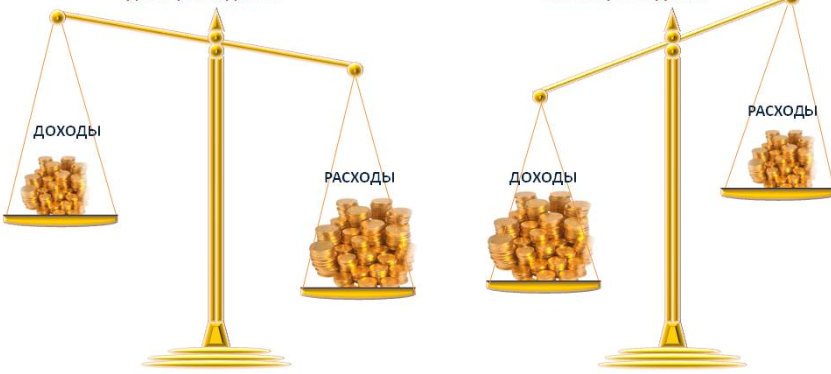 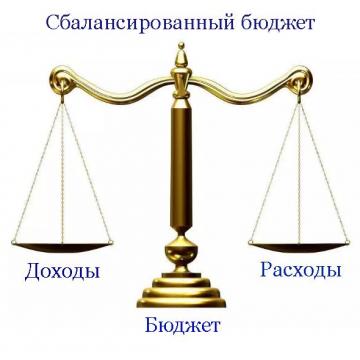 Сбалансированным бюджет считается тогда, 
когда его доходы и расходы равны между собой 
или имеют максимально сближенные значения
Основа формирования бюджета  МО Сагарчинский сельсовет на 2021 год и на плановый период 2022 и 2023 годов
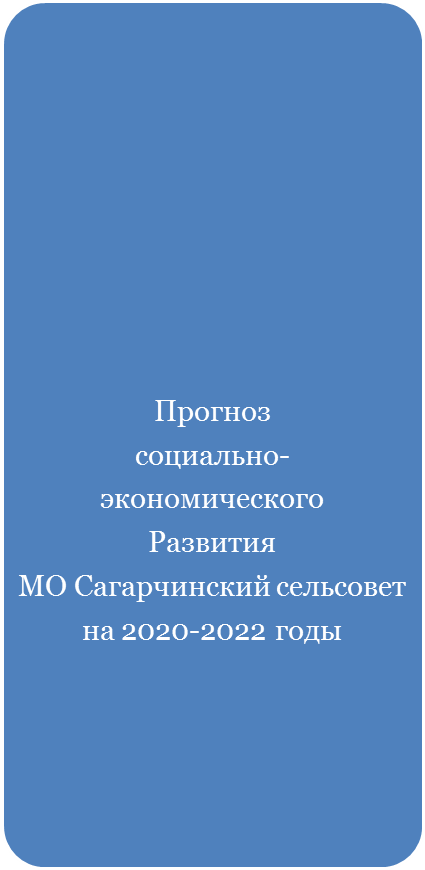 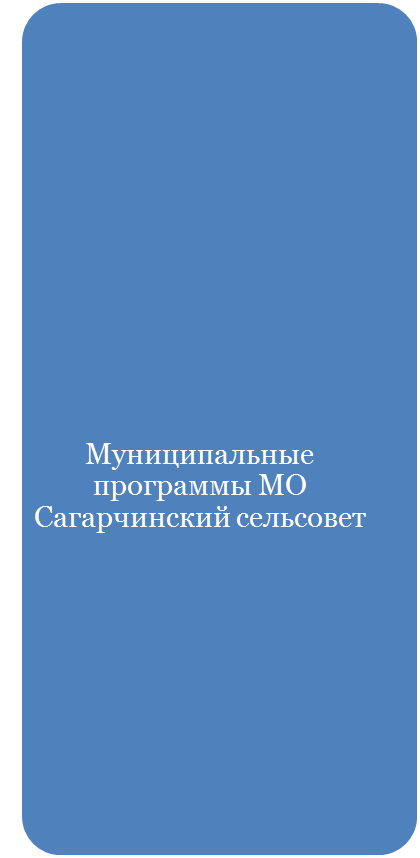 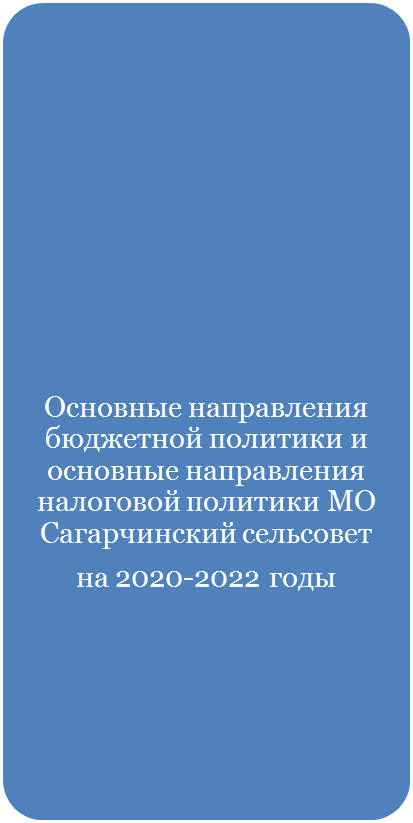 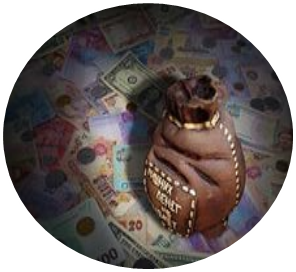 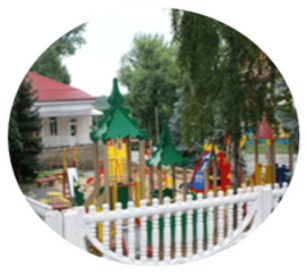 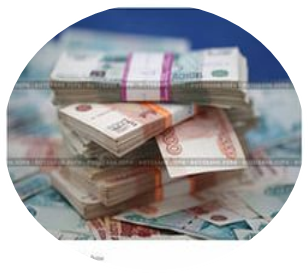 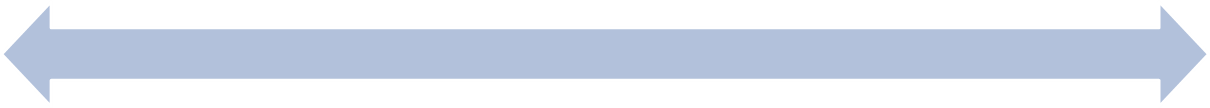 Основные направления бюджетной политики
обеспечение долгосрочной сбалансированности и финансовой устойчивости бюджетной системы муниципального образования при безусловном исполнении всех принятых на себя обязательств;
проведение работы по привлечению средств из вышестоящих бюджетов путем участия в областных  программах на условиях софинансирования;
эффективное управление и распоряжение муниципальной собственностью;
проведение работы по эффективному управлению  муниципальным  долгом, направленное на сохранение безопасного уровня долговой нагрузки;
повышение прозрачности и открытости бюджетного процесса
Доходы бюджета МО Сагарчинский сельсовет,млн.руб., %
проект
[Speaker Notes: Динамика изменений доходной части бюджета зависит от нормативов отчислений в бюджет города и финансовой помощи, поступающей из вышестоящих бюджетов.]
Структура налоговых и неналоговых доходов в 2021 году, тыс. рублей, %
Безвозмездные поступления  2021-2023 годы, тыс. рублей
проект
Расходы бюджета  2021-2023 годы, тыс.руб.
проект
Структура расходов бюджета МО Сагарчинский сельсоветна 2021 год, тыс. руб., %
Проект 2021-2023
БЮДЖЕТ 2021 год
Программный бюджет
Проект 2021-2023
21,0 тыс.руб. -0,2%
8867,5 тыс. руб.,
 или 99,8%
Непрограммные расходы
Мероприятия направленные на охрану общественного порядка на территории сельских поселений;
Резервный фонд по чрезвычайным ситуациям администрации муниципального образования
Муниципальные программы
2 муниципальные программы
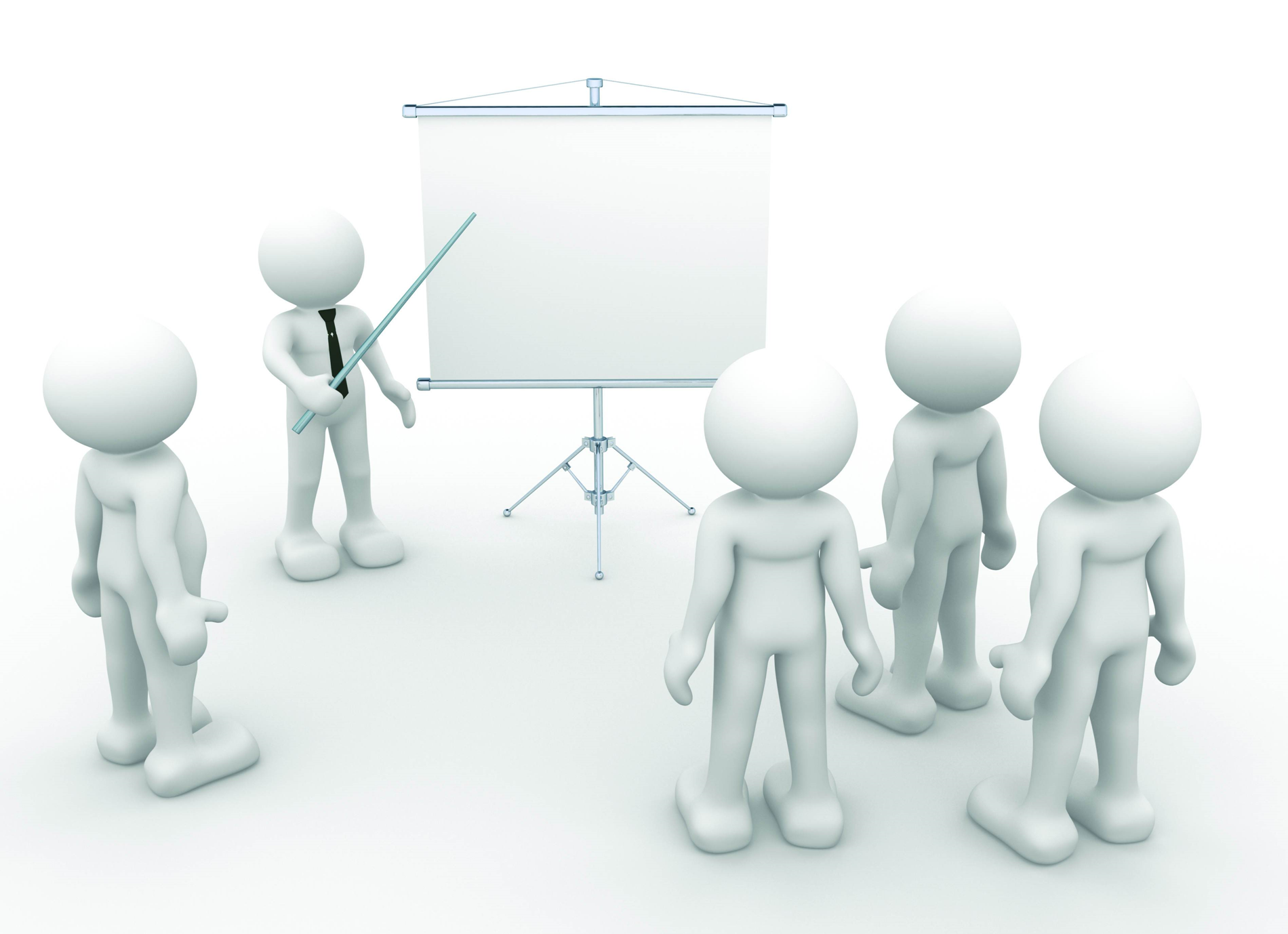 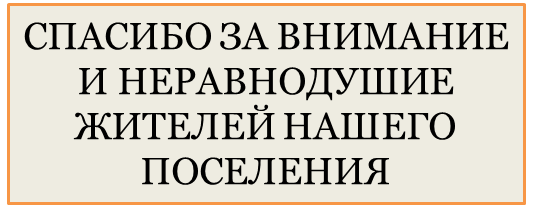